Swine Industry Update
K-STATE
RESEARCH
and
EXTENSION
KSU Swine Extension Team
1.4 Extension tenths in Swine
Joel DeRouchey (20%)
Bob Goodband (20%)
Jim Nelssen (40%)
Mike Tokach (60%)
Steve Dritz
Lois Schreiner
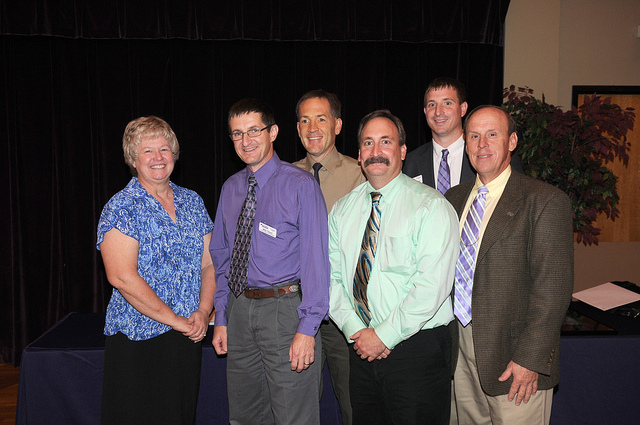 Other KSU Faculty working with swine
Animal Sciences and Industry 
Duane Davis (Repro phys)
Joe Hancock (Nutrition R-T)
Terry Houser & John Gonzalez (meats)
Ag Econ 
Kevin Dhuyvetter, Glynn Tonser, etc.
Veterinary Medicine
Dick Hesse, Bob Rowland, Jurgen Richt, Jerome Nietfeld, Morgan Scott, etc
Recent Swine Industry History
Volatility
Profit to 1998 - 30+years
LOSS to 2000
Profit to 2002
Loss to 2004
PROFIT to 2007
LOSS to 2010
Profit for 2011
Loss for 2012 and 2013?
Recent Ingredient Prices
Sow Production Standards
Total pigs per litter 		13 to 14
Total live born per litter  		12 to 13
Total pigs weaned per litter 	11 to 12
Preweaning mortality		 5 to 10%
Pigs weaned per sow per year 	26 - 30
mated female
Adjusted 21-d litter weights 	150 to 170 lb
Sow Housing
Large portion of retailers and meat suppliers have indicated they will only purchase pork from pigs originating from group housed sows in approximately 8 - 10 years.
Affects virtually all commercial producers in KS.
Estimated ~ 20% of sow in US are in group housing today.
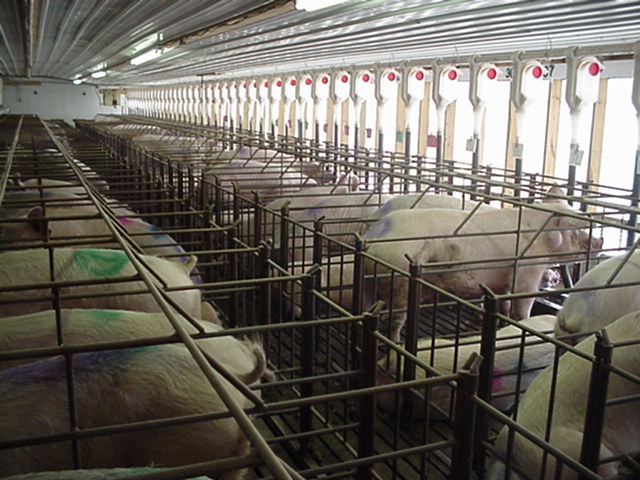 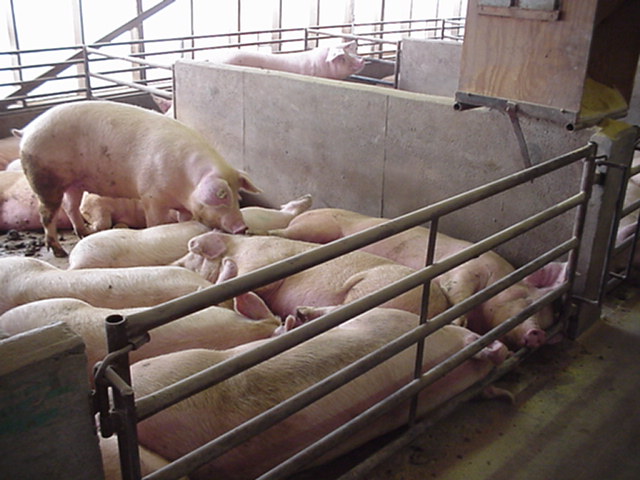 Gestation Pens
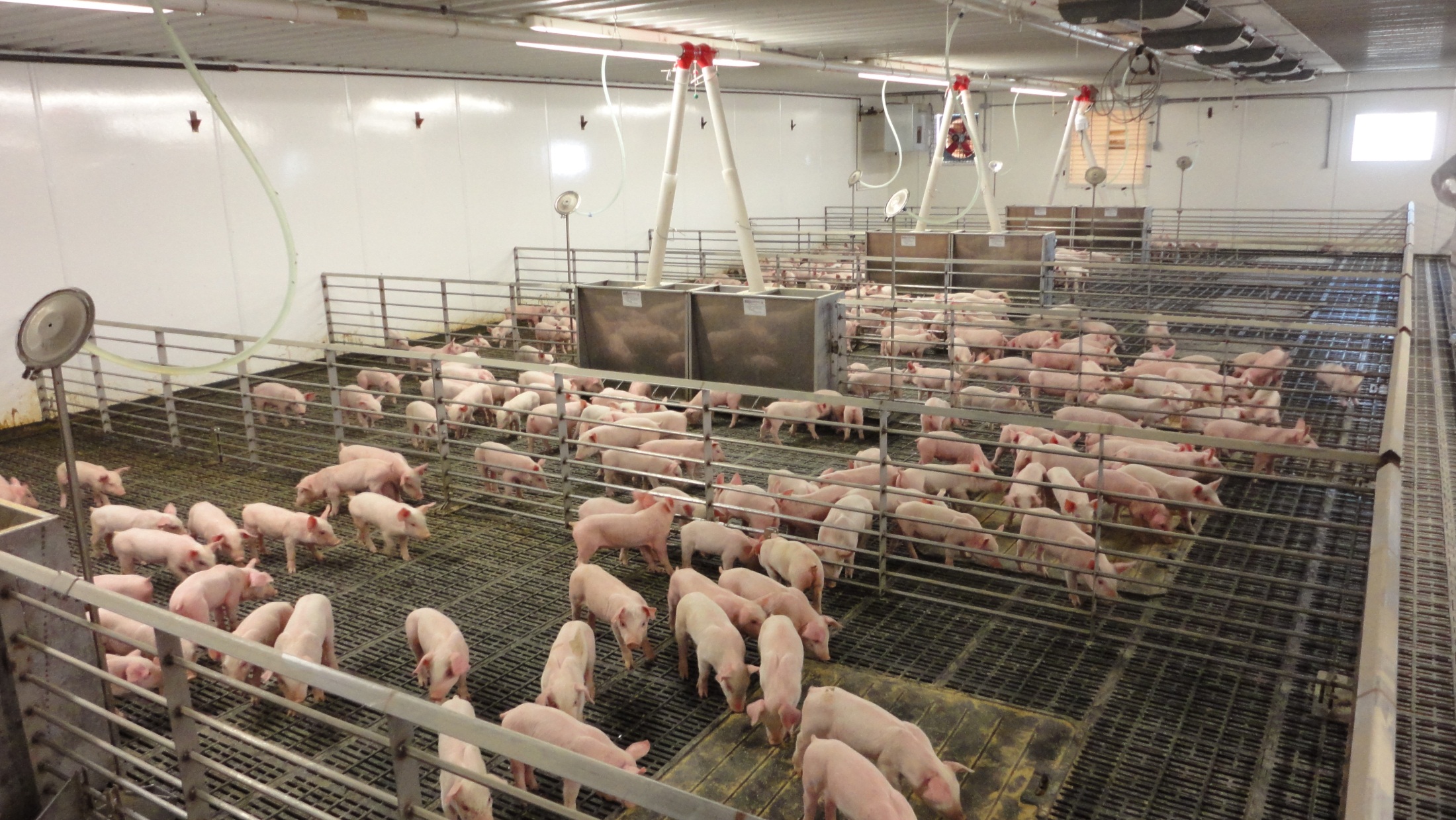 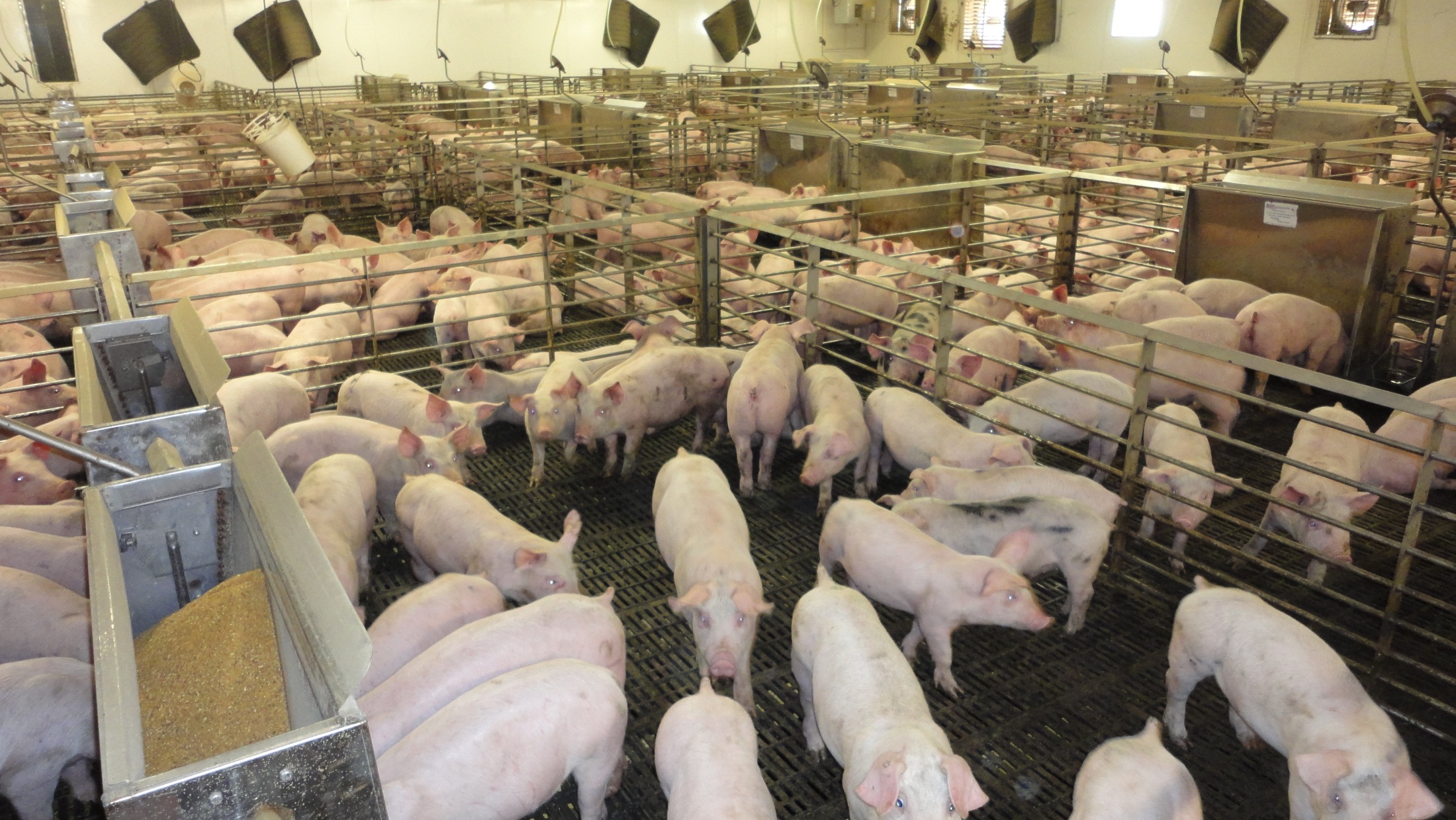 Pork and the Rural Economy
Pork Industry consumes 10% of the total US corn crop – 1.4 billion bushels.

Pork Industry consumes roughly 10% of the US soybean crop - 283 million bushels.
[Speaker Notes: Pork production is still very important to the local economy and to corn and soybean producers. More than half of the U.S. corn crop is used as livestock feed, with pigs consuming nearly 1.4 billion bushels – or about 10 percent of the total corn crop. Pork producers purchased the equivalent of 283 million bushels of soybeans last year – or roughly 10  percent of the total U.S. soybean crop.

Source: Pork Facts 2002/2003 www.porkboard.org
Source: American Soybean Association Soystats 2004 www.soystats.com]
KS Swine industry future
Volatility
Good times for land-based diversified systems
Make money on grain when pigs losing money and (hopefully) vice versa
These farms will continually question whether they want to remain in swine industry
Large systems must have either:
Deep pockets (high equity and understanding banker)
Risk management to avoid open market swings
KDA promoting swine production in KS
Stated goal to be top 5 producer in US
Improvest
What is IMPROVEST® and how does it work?
IMPROVEST® (gonadotropin releasing factor analog – diphtheria toxoid conjugate) is a veterinary prescription product that is a safe and effective alternative to physical castration. It’s a protein compound that works like an immunization to protect against unpleasant aromas that can occur when cooking pork from some male pigs.
FDA-approved, IMPROVEST® is for the temporary immunological castration and reduction of boar taint in intact male pigs intended for pork. It uses the pig’s own immune system to provide the same effect as physical castration, but much later in the male pig’s life.
Improvest
IMPROVEST® works like an immunization
IMPROVEST® works like an immunization, using the male pig’s immune system to temporarily reduce the two major off-odor causing compounds in pork, androstenone and skatole.
IMPROVEST® is given subcutaneously behind the base of the pig’s ear in two 2-mL doses.  1st does is primer;  2nd dose causes the immune response, market pigs 3 to 10 weeks following 2nd dose.
Adult PQA+
Program is under revision to include more animal handling aspects
All Advisors will have to be trained in May-June 2013.
Major Change – All individuals you certify must now take and pass a test.
Similar to the test you take to pass to become an advisor.
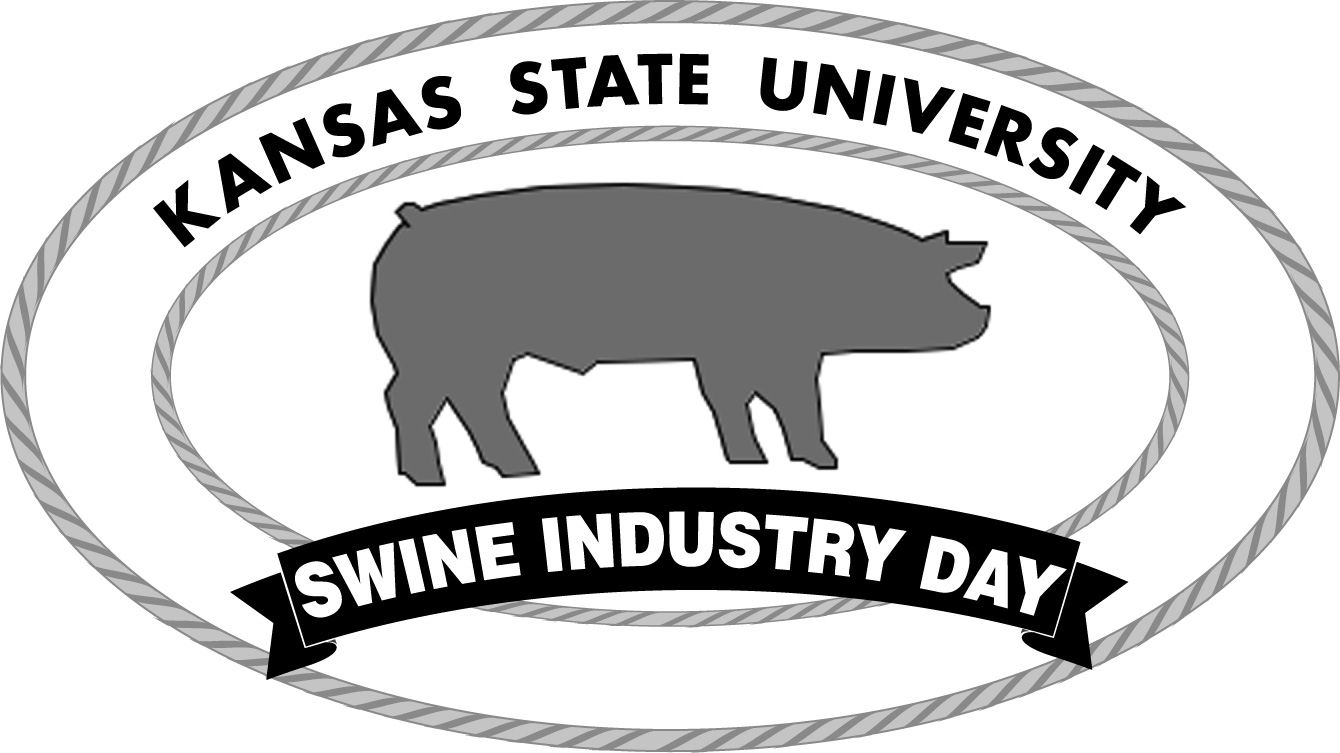 2012
Thursday, November 15, 2012
Junior Swine Producer Day
To be held February 16, 2012
Held every other year in Manhattan
400 youth and adults attend (2011 - 47 counties)
Focused on the basics of swine projects
Buying the right pig, daily care, nutrition, showing, youth PQA+ and skillathon etc..
More information to come
We greatly appreciate your promotion and support of this event
Thank you!
K-STATE
RESEARCH
and
EXTENSION